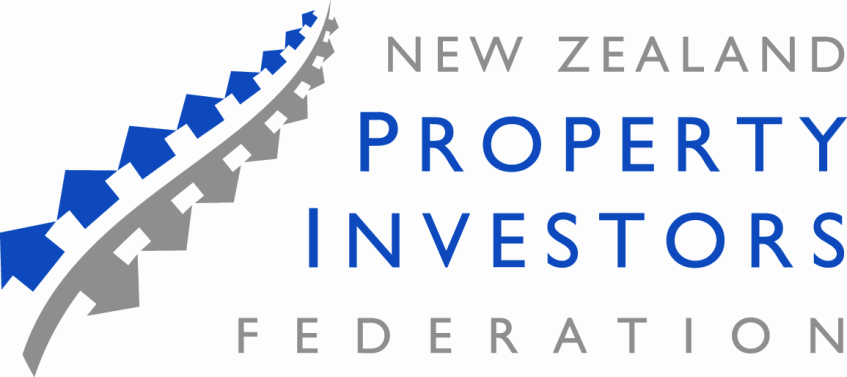 Napier HANDY HINTS November 2019Written by Sharon Cullwick (NZPIF President)These slides can be presented at one of your meetings if you wish
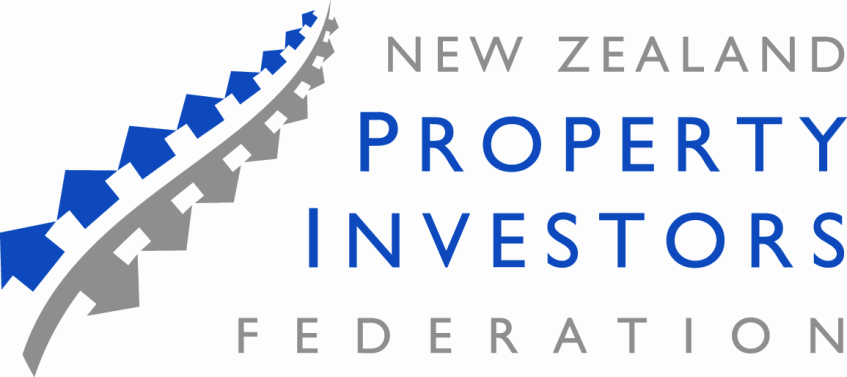 NZPIF Survey
Thank you to everyone who has taken the time to fill out our latest NZPIF survey. As I write this we have had 1,740 people fill it in so far. The information gathered will be used to support our applications for submissions and provide facts when we are talking to Members of Parliament or preparing media releases and making statements about the industry.
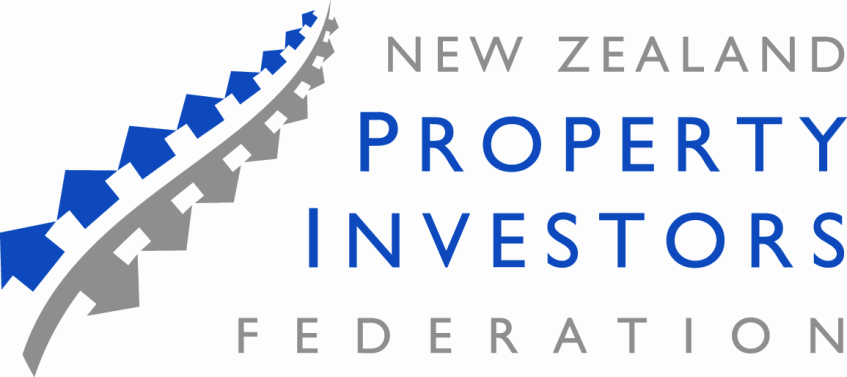 NZPIF Web Site
We have updated our web site with the proposed RTA Reform changes and how these will affect the different parties involved. Please spend some time familiarising yourself with this material and, over the Christmas break, have discussions about how these changes will affect everyone in society.
www.nzpif.org.nz
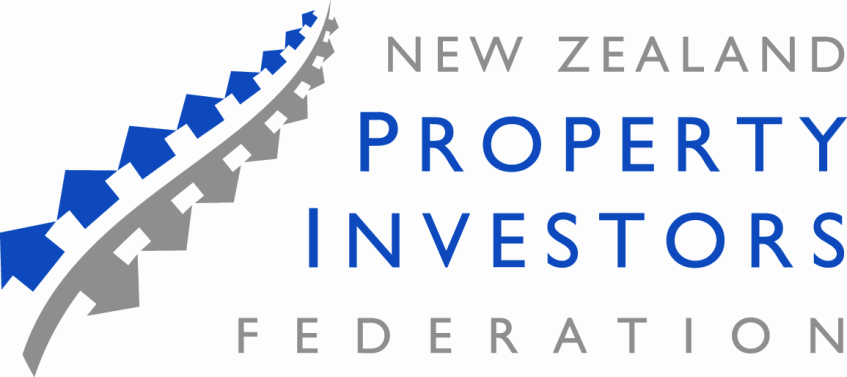 How you can help with the proposed RTA changes
Please talk to your local MPs, local media, councils, business owners, friends and family.
Use social media to let your friends know how the RTA changes can impact them directly. 
The more discussion we have, the more notice the Government will take of this matter.
Ask any property owner to join their local Association or join as an Associate membership to help us in our fight to stop these changes.
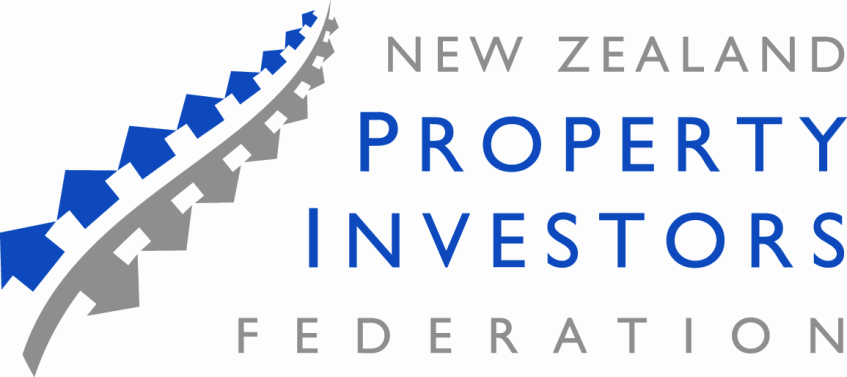 Landlord Compliance Checklist
With all the changes happening check all of your paper work is up to date.
Print off a copy of the Landlord Compliance Checklist from the Tenancy Services website and work your way through this. This is the form that MBIE Compliance Team can use if they choose to Audit you.
https://www.tenancy.govt.nz/starting-a-tenancy/new-to-tenancy/landlord-compliance-checklist/
Napier
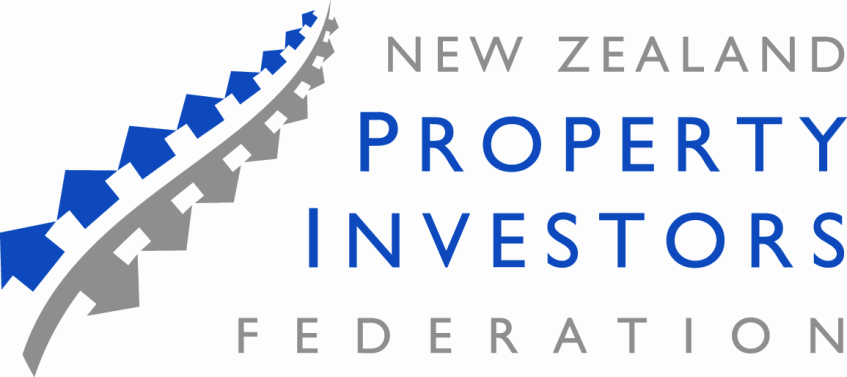 Have a great Christmas and Happy New Year.